Health
[Inn Name], [Presenters]

May 27, 2021
[Speaker Notes: [If this is your first presentation during the program, introduce yourselves and explain the American Inns of Court. Presenters are encouraged to speak from their experience as appropriate during the presentation. This helps students connect with you as the presenter and with the material.
Reminder: This presentation is a template. Feel free to adapt it as needed.]]
Overview
Health insurance
Disability
Workers’ compensation
Substance abuse and mental health
Health Insurance
[Speaker Notes: [Explain that health insurance is necessary at all ages—it is to protect you in the event you get sick or hurt. It is an inevitability that all of us will become sick at some point and need care.]]
Staying on a Parent’s Plan
This Photo by Unknown author is licensed under CC BY-SA.
[Speaker Notes: If your parent’s health insurance plan covers dependents, you can usually be added to their plan and stay on it until you turn 26. 
Your parent should check with the plan or their employer’s benefits department to find out. If your parent is applying for a plan in the Health Insurance Marketplace, they can include you on their application or add you during the yearly Open Enrollment period. 
In general, you can join a parent’s plan and stay on until you turn 26 even if you get married, have or adopt a child, start or leave school, live in or out of your parent’s home, aren’t claimed as a tax dependent, or turn down an offer of coverage from your employer.]
Buying Your Own Plan
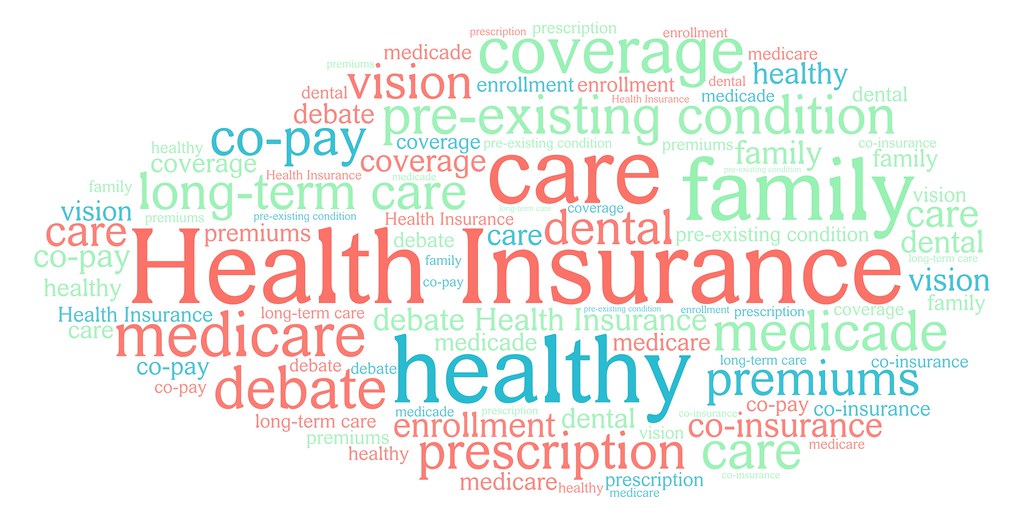 This Photo by Unknown Author is licensed under CC BY
[Speaker Notes: You can get your own health plan through the Health Insurance Marketplace.  
If you work part time or are self-employed, you may qualify for low-cost insurance or free coverage through Medicaid.
If you leave your job and lose job-based insurance, you can buy an insurance plan any time of year, even if it’s outside the Open Enrollment time period, as long as you enroll within 60 days from when the insurance ends. 
When choosing the appropriate plan for you, you will want to find out the plan’s premiums (the monthly amount you pay to the insurance company), co-pays (the amount you are responsible for paying directly to your doctor or hospital), and deductibles (the maximum amount you pay before the health plan kicks in).  
You should also look at the network of doctors and hospitals you will have access to, and what services are covered (such as vision or dental).]
Student Health Plans
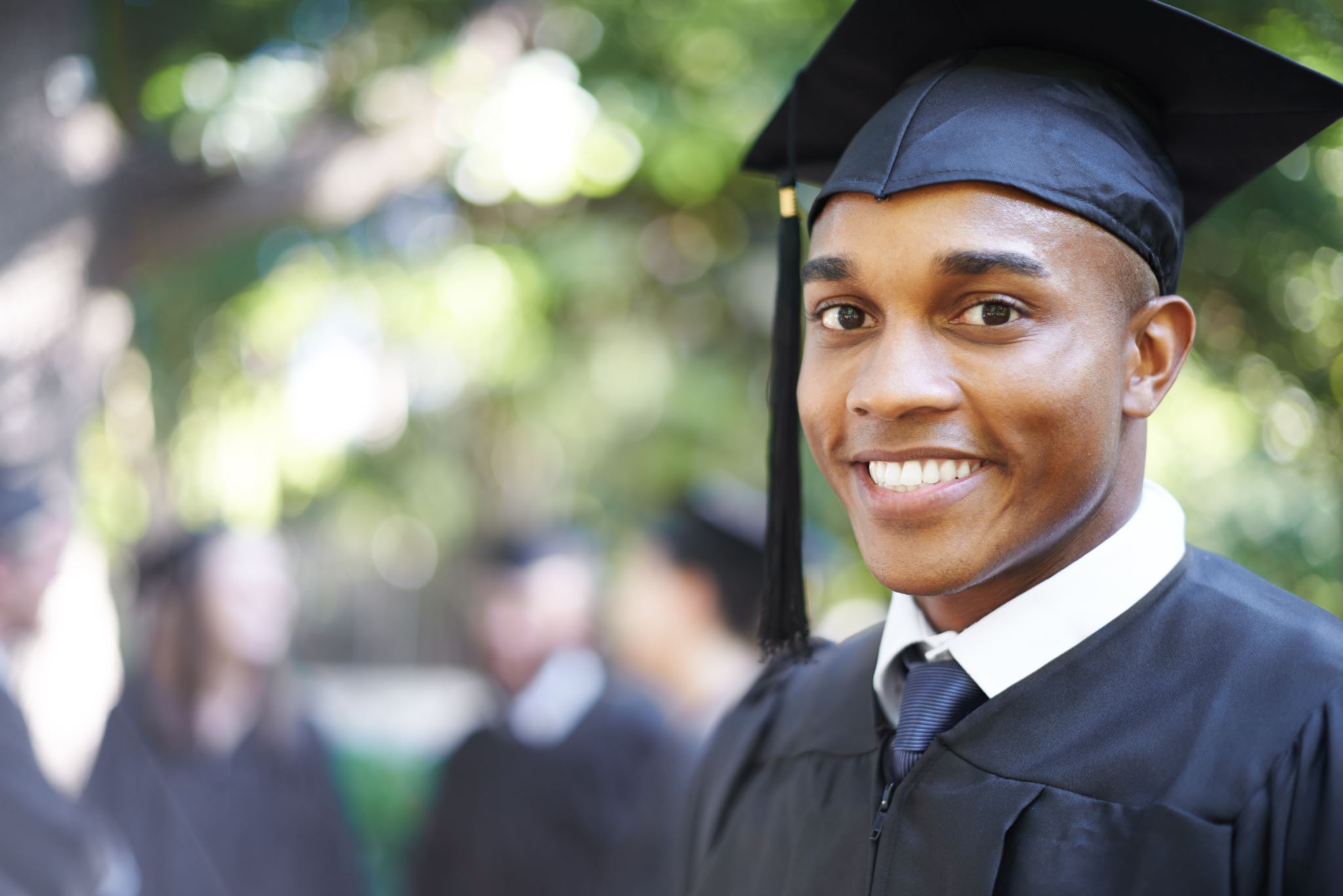 Can be affordable
Combine with a Marketplace plan
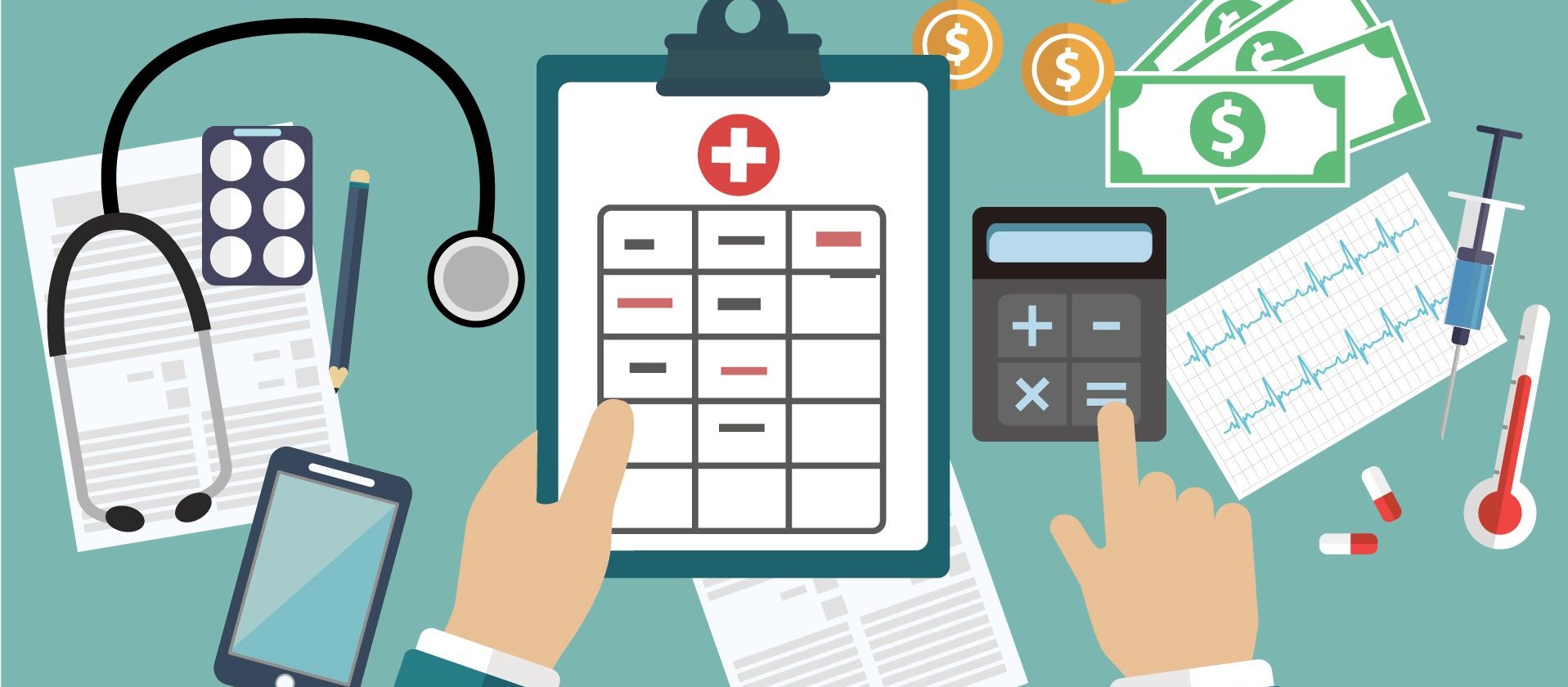 This Photo by Unknown Author is licensed under CC BY-NC
[Speaker Notes: If you plan to attend a school that offers a student health plan, it can be an easy and affordable way to get basic insurance coverage.
Be aware that even if you have access to a student health plan, you may apply for coverage through the Health Insurance Marketplace instead. 
If you are claimed as a dependent on anyone’s tax returns (for example, by your parents), you may be included on that person’s application for a Marketplace plan.  
If you live in a different state, you may be able to apply yourself in the state you go to school. 
If you are not claimed as a dependent, you should fill out your own application and do not include your parents’ income.]
Medicaid and CHIP
Medicaid is based, in part, on low income
CHIP provides health coverage for people up to age 19 in families with incomes too high to qualify for Medicaid
This Photo by Unknown Author is licensed under CC BY-ND
[Speaker Notes: Medicaid is a program that provides health coverage to millions of individuals based, in part, on low income. The Children’s Health Insurance Program (“CHIP”) provides health coverage to people, up to age 19, in families with incomes too high to qualify for Medicaid. 
You may apply for Medicaid any time of year, as Medicaid and CHIP do not have Open Enrollment periods. You may either apply through the Health Insurance Marketplace or through your local Medicaid agency. 
To find out if you qualify for Medicaid based on your income, you may go to www.healthcare.gov/lower-costs and enter your household size and income.]
Disability and Workers’ Compensation
Disability
Qualifications:
Cannot do the work you have done before
Cannot do other work because of age, education, and medical condition
Medical condition has lasted or will last for at least one year (or will result in death)
Americans with Disabilities Act (ADA)
[Speaker Notes: According to the Social Security Administration, 1 in 4 of today’s 20-year-olds will become disabled before they retire. If you have a disability that interferes with your ability to work, you may apply for either Social Security Disability (SSD) if you have a work record, or Supplemental Security Income (SSI) if you do not have a sufficient work record. 
You may meet the definition of a person with a disability under the SSD rules if: (1) you cannot do work that you have done before; (2) you cannot do other work because of your age, education, and medical condition; and (3) your medical condition has lasted or will last for at least one year (or will result in death). 
SSI provides financial aid to people with limited resources and who are older than 65, blind, or disabled. 
Applications for Social Security may be filed at your local Social Security Administration Office.
You have rights. If you have been diagnosed with a disability, your rights may fall under the protections of the Americans with Disabilities Act (ADA). 
The ADA prohibits discrimination against people with disabilities to make sure that they have the same opportunities as everyone else to enjoy job opportunities, purchase goods and services, and participate in government programs and services (including public transportation, such as city buses and subways). In addition, people with HIV/AIDS are protected by the ADA. For example, the ADA would protect a person denied a job or admission into school because of a rumor that he or she has HIV/AIDS, even if he or she does not.]
Workers’ Compensation
This Photo by Unknown Author is licensed under CC BY-ND
[Speaker Notes: Workers' compensation is a form of insurance providing wage replacement and medical benefits to employees injured due to a work-related incident.
While plans may differ across employers, generally workers’ comp includes payments in place of wages, compensation for economic loss (past and future), reimbursement or payment of medical and like expenses, and benefits payable to the dependents of workers killed during employment.
General damage for pain and suffering, and punitive damages for employer negligence, are generally not available in workers' compensation plans, and negligence is generally not an issue in the case.]
Substance Abuse andMental Health
Substance Abuse
This Photo by Unknown Author is licensed under CC BY-SA
[Speaker Notes: [Explain the difference between substance abuse (overusing a substance to the point of impairment and negative consequences) and substance dependence (needing the substance to function).]]
Substance Abuse
Alcohol
Tobacco
Vaping
Prescriptions
Steroids
This Photo by Unknown Author is licensed under CC BY-SA
[Speaker Notes: [This is a lot of information. Pick which relevant information to share, as time allows.]

Alcohol use is prohibited for anyone under the age of 21 in every state. In addition to criminal consequences, young adults who drink put themselves at risk of injury or death from alcohol poisoning or alcohol-related accidents. One in seven drivers ages 16-20 involved in fatal car crashes in 2016 had alcohol in their systems. 

As with alcohol, the age to buy tobacco products was raised from 18 to 21. There are multiple characteristics and risks associated with tobacco use, according to the US Department of Health and Human Services. Smoking damages nearly every organ of the body, and nicotine is a highly addictive drug that affects users on a cellular level, making the addiction difficult to overcome, regardless of age. www.betobaccofree.gov has more information from the HSS regarding tobacco use. 

The recent tragic and alarming cases of severe lung disease associated with vaping are clearly cause for concern. A number of other health effects are also worrisome:
Nicotine is highly addictive and can affect the developing brain, potentially harming teens and young adults. Even some “nicotine-free” e-cigarettes have been found to contain nicotine.
Some substances found in e-cigarette vapor have been linked to an increased risk of cancer.
Teens who vape are more likely to begin smoking cigarettes.
Explosions and burns have been reported with e-cigarettes while recharging the devices, due to defective batteries.
Accidental exposure to liquid from e-cigarettes has caused acute nicotine poisoning in children and adults.
Vaping during pregnancy could harm a developing fetus.

[If there is time, include state-specific laws about vaping.]

This may also be the first time you are responsible for filling and monitoring your own prescriptions. Some prescriptions, particularly for pain treatment, may be highly addictive. The non-medical use of certain painkillers, such as Vicodin and OxyContin, is illegal.  It is also against the law to possess certain prescription drugs that are prescribed for someone else. The non-medical use of someone else’s prescription drugs can be just as dangerous and illegal as using street drugs, and both can lead to overdose or death.

The use of steroids to increase strength or growth can cause serious health problems. All non-medical use of anabolic steroids is illegal. Steroids can keep teenagers from growing to their full height; they can also cause heart disease, stroke, and damaged liver function. People using steroids and other dietary supplements may develop fertility problems, personality changes, and acne. Men can also experience balding and development of breast tissue. These health hazards are in addition to the civil and criminal penalties for the sale, use, or exchange of anabolic steroids.]
If you are concerned about substance misuse or abuse, you may call the Substance Abuse and Mental Health Service’s National Helpline at 1-800-662-HELP.
[Speaker Notes: There is help if you or someone you know is struggling with substance abuse or misuse.]
Mental Health
If you or someone you know is in crisis, contact a mental health professional or call the National Suicide Prevention Lifeline at  1-800-273-TALK. 
Many colleges also offer free counseling or referral services to enrolled students free of charge. Learn more at: www.hhs.gov/ash/oah/adolescent-development/mental-health
[Speaker Notes: As a young adult, this may be the first time you will be responsible for your own healthcare decisions, including dealing with mental health issues such as addiction, anxiety, ADHD, or depression. 
One in five adolescents has had a serious mental health disorder at some point in their life. Depression, mental health disorders, and substance abuse disorders are major risk factors for suicide.

[Provide a resources sheet with national and state-specific resources about health services, Medicaid, counseling services, etc.]]
Quick Quiz
What types of health insurance are available to 18-year-olds?
What are some vaping health risks?
What are some resources to help you or others who are experiencing a crisis or other mental health issue?
[Speaker Notes: [Have students answer the questions. Consider putting them in groups and having them discuss before randomly selecting groups to provide answers.]]
Thank you
Questions?